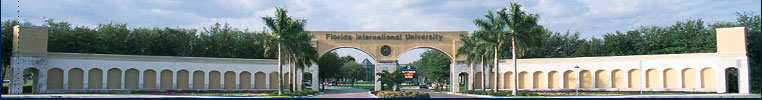 Study of the Elementary Reaction
Pete Markowitz
Florida International University
28/05/2014
The Program in Halls A & C to date:
High Q2 at large (“normal”) angles
Longitudinal and Transverse Structure Function Separation 
Utilized standard cryotargets, spectrometers (HRS, HMS, SOS)
Required addition of Kaon PID (aerogel counters)
Showed sizable longitudinal response
Aimed at form factors, reaction mechanism, appropriate degrees of freedom (Regge models, isobar models, 
To be continued in Hall C at 12 GeV (E12-09-011)
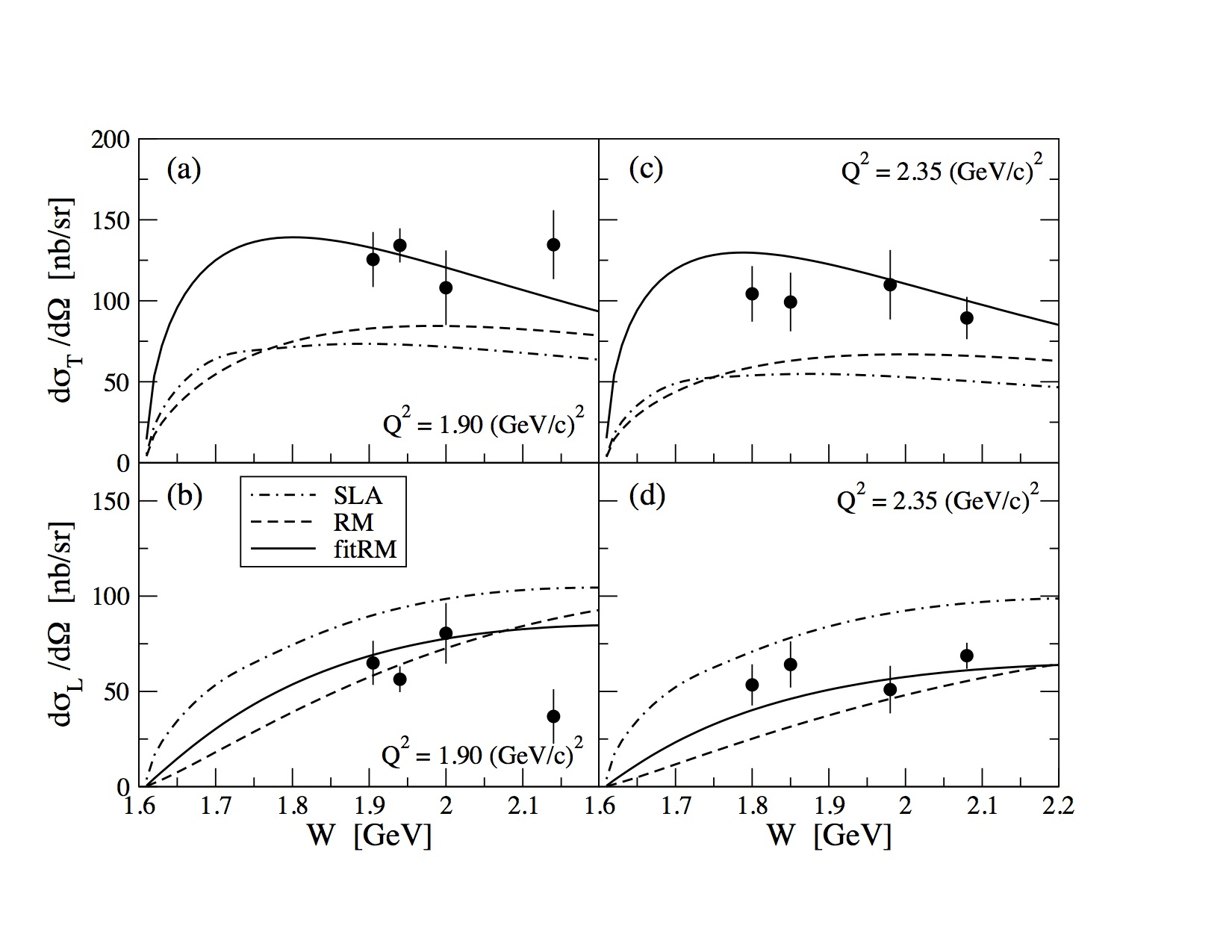 28/05/2014
The Hypernuclear Program to date:
Low Q2 at small angles
 Same kinematics as hypernuclear spectroscopy 
                  Elementary reaction is an ingredient of hypernuclear calculation
		Typically start w/ photoproduction and extend to electroproduction
	Intrinsically interesting however: 
		θ dependence at small angles not previously measured 
		W dependence still open
		Ratio of Λ:Σ0 could reveal isospin of diquarks
		
 Hypernuclear setup 
	Utilized cryogenic, waterfall or CH2 targets  
	Very clean spectra with low backgrounds
     Luminosity well understood but acceptances take work
          Precise cross sections obtained
Odd piece of phase space
	Critical for interpreting hypernuclear measurements
	Almost real photons but …
	Possible to do very limited Q2 (slope?)
28/05/2014
H target – The elementary process 1H(e,e’K)L
JLab hypernuclear experiments detect K+ at small angles & low Q2 (close to photon-point).
Region not covered existing photo- and electroproduction data CLAS, SAPHIR, and LEPS.
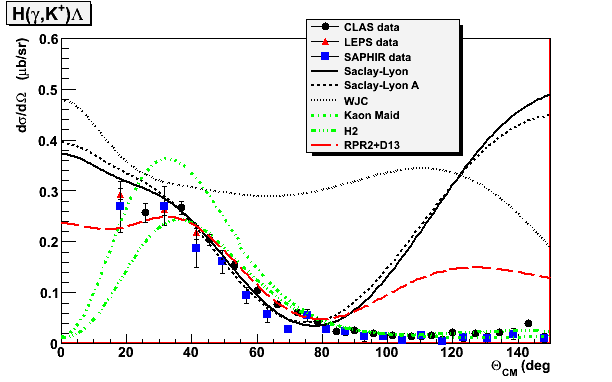 Lack forward angle data
Models differ at very forward angles. 
Also makes interpretation of obtained hypernuclear spectra difficult.
28/05/2014
Results on H target – Angular distribution
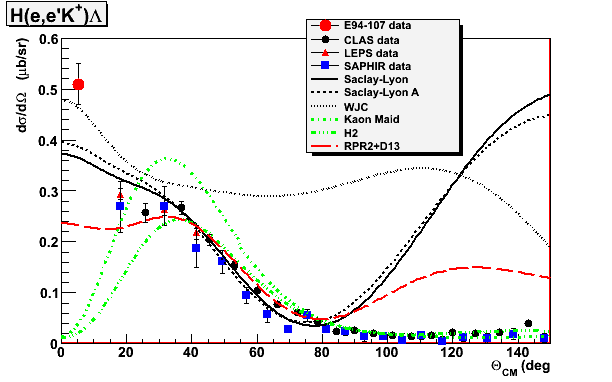 None of the models is able to describe the data over the entire range
E94-107 data is electroproduction – could longitudinal amplitudes play a role?
28/05/2014
Results on H target – Transverse estimate
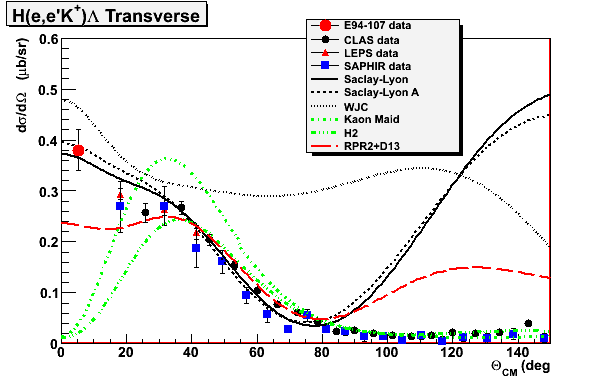 Estimate of purely transverse amplitudes
 Still greater than most models predict
28/05/2014
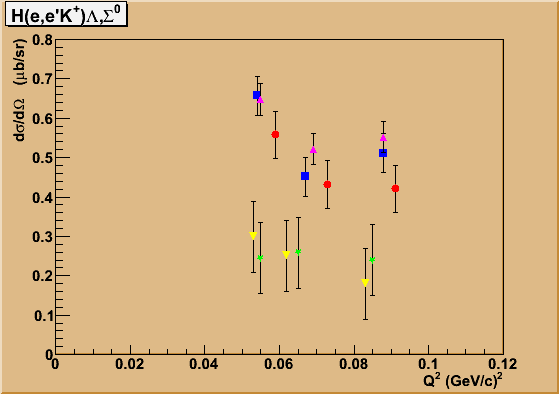  {
Λ drops with increasing Q2
Σ0 essentially flat with Q2
0 {
28/05/2014
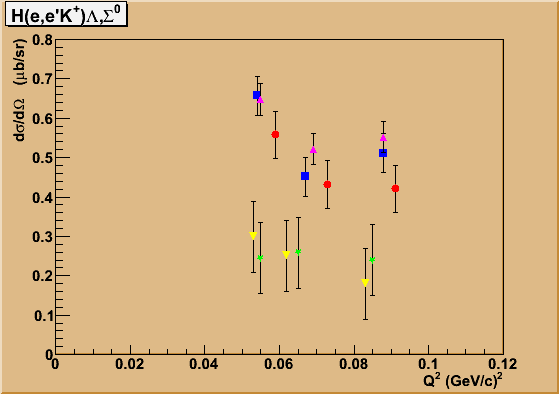 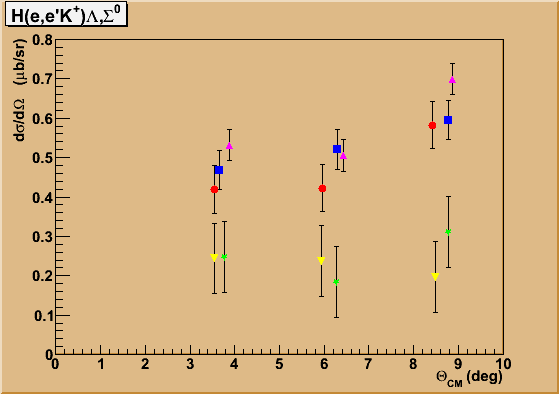 Λ drops with increasing Q2
Σ0 essentially flat with Q2
Λ slight rise with increasing ΘCM ?
Σ0 essentially flat with ΘCM
 {
Λ drops with increasing Q2
Σ0 essentially flat with Q2
0 {
28/05/2014
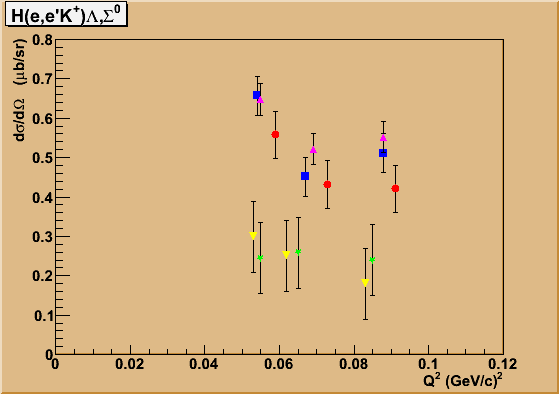 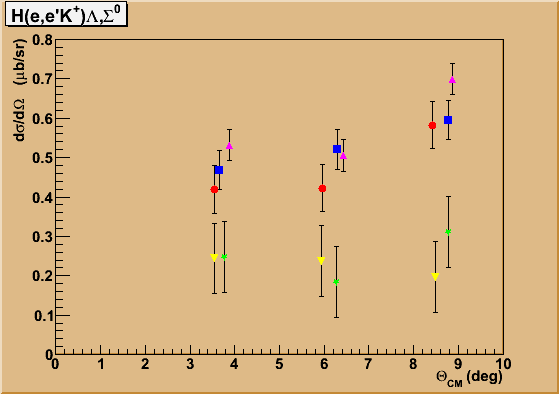  {
Λ slight rise with increasing ΘCM ?
Σ0 essentially flat with ΘCM
Λ drops with increasing Q2
Σ0 essentially flat with Q2
0 {
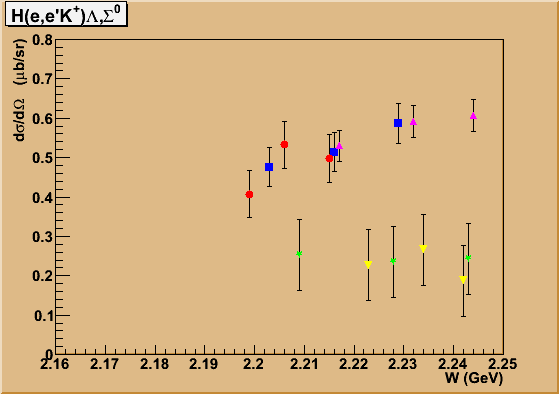 Λ, Σ0 essentially flat with W, 
as expected from photoproduction
10/13/09
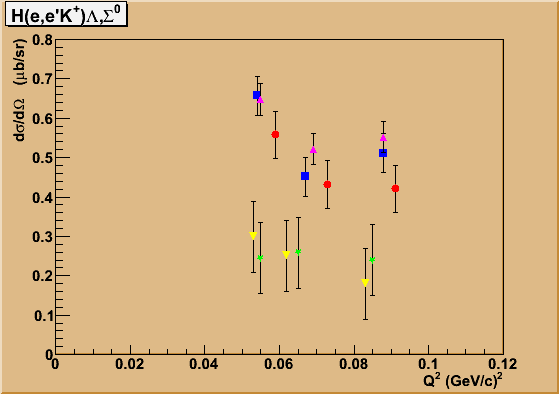 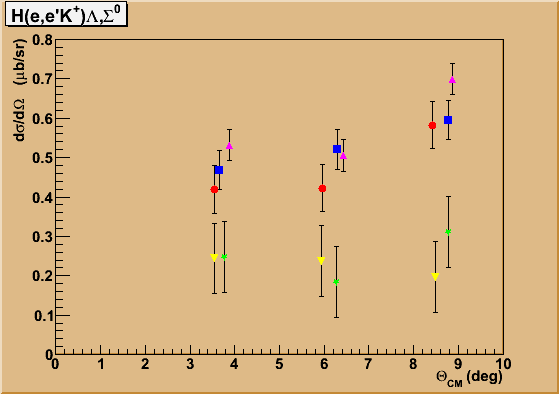  {
Λ slight rise with increasing ΘCM ?
Σ0 essentially flat with ΘCM
Λ drops with increasing Q2
Σ0 essentially flat with Q2
0 {
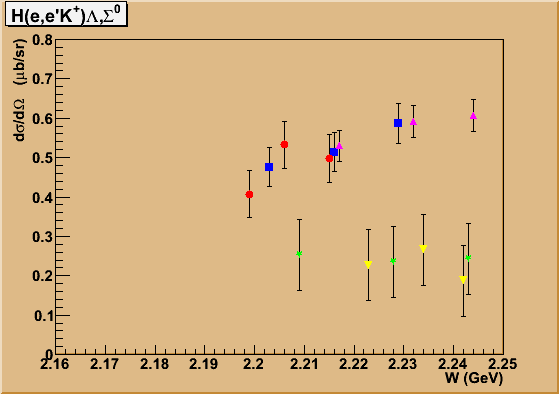 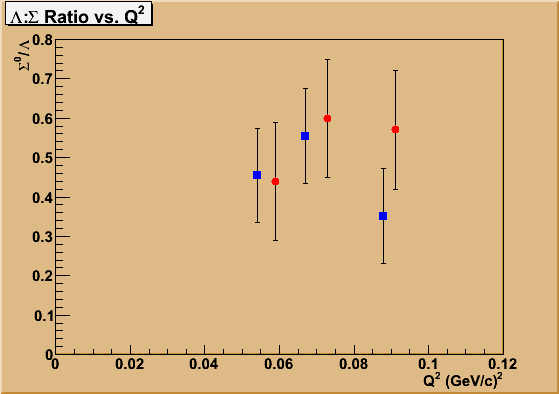 Λ, Σ0 essentially flat with W, 
as expected from photoproduction
Σ0/Λ ratio essentially flat with Q2, ~0.5
10/13/09
Results on H target – The p(e,e’K)L  Cross Section
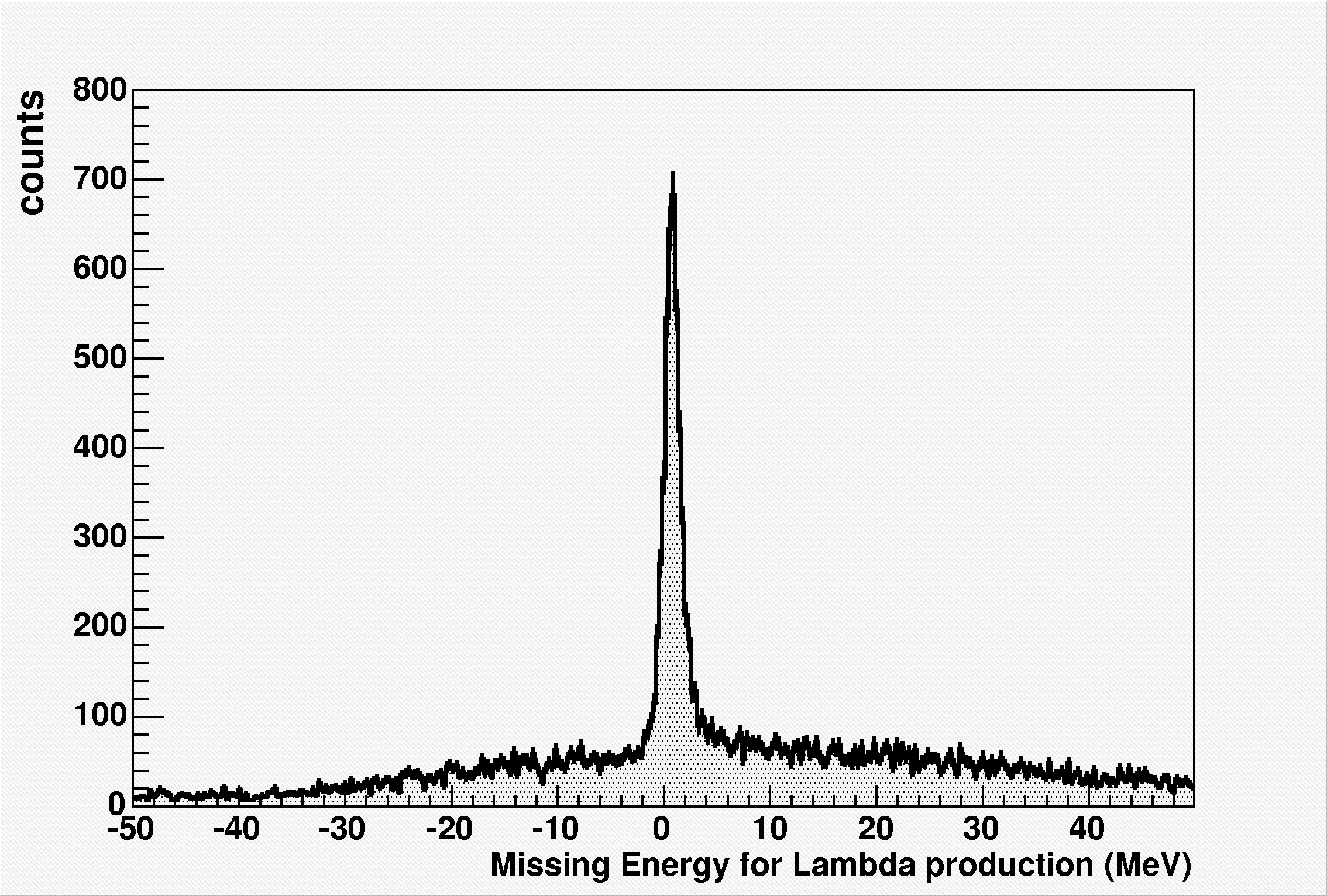 p(e,e'K+)L on Waterfall
Production run
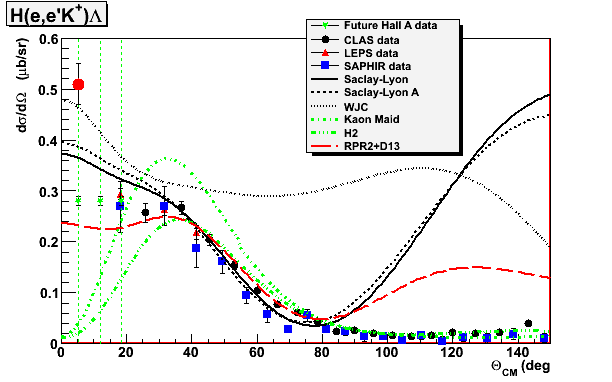 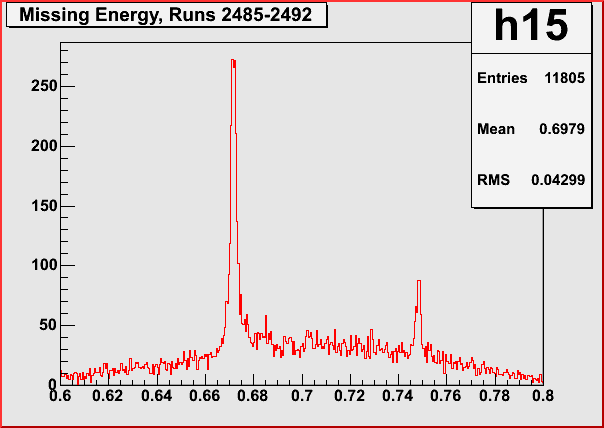 p(e,e'K+)L on LH2 Cryo Target
Calibration run
Expected data from E07-012, 
Never ran 
   (but we could get similar data)
10/13/09
28/05/14
Summary Thoughts
Low hanging fruit:
                  Important to make sense of hypernuclear data
		Funny corner of phase space
					Extremely forward kaon angle
					Possible W-dependence (~1.7 – 2.2 GeV)?
		Minimal amount of beam time (few days total)
		May not be strong enough motivation to sell the entire program
		Complementary to other measurements
		Could use H2O target instead of LH2
		
 What might be unique to Jlab? 
	Energy allows W-scan
	Independent septa/HKS could allow angular scan
28/05/2014
Not Discussed
Existence of Σ hypernuclei: 4Σ-He (Tamura yesterday)

			CSB: 4ΛH (Achenbach & Nakamura yesterday)

			Sign of spin-spin term: polarized target, polarized beam

			Lifetimes: 3ΛH
28/05/2014
Backup Slides
10/13/09
10/13/09